Care Team Value Sets
Improving the way Care Team Members are documented in C-CDA
And Establishing how it will be done in FHIR.
C-CDA: Addressing a fixed need
Participation functionCode
This is where you determine if the clinician is the PCP (or other type of functional role)
Role code 
For Clinicians: NUCC Taxonomy– value set could have additional concepts added that are not in NUCC today.
For non-clinicians: Personal and Legal Relationship Role Type Value Set
Other classifications
These could be added on a coded entry to record the care team member information in a NEW Care Team section in the body of the document
Value Set A
Primary Care Physician
Other functional roles…
Value Set B
NUCC concepts
Other support service concepts
Personal and Legal Relationship Roletypes
Value Set C
Another set of concepts to be determined later, as FHIR has the structure to represent them.
In the header of C-CDA Documents
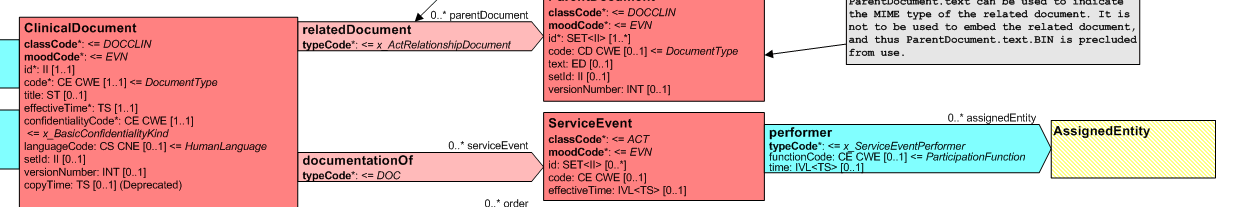 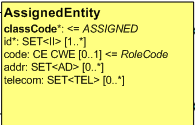 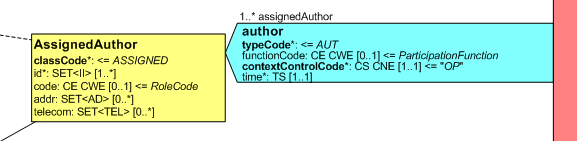 Value Set A will be
Used here.
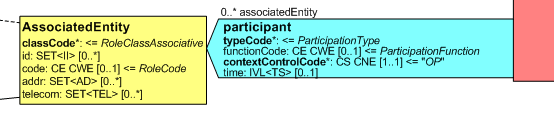 Value Set B will be
Used here.
In entries within NEW Care Team section
Can be decided later.
Section.title “Care Team Information”
Human readable information
Section.text
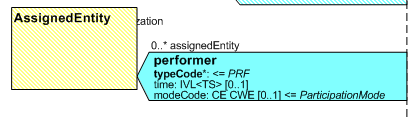 code
Team #1 – Disease Focused – Asthma
          Person #1              Contact Info            Function (A)                  Role (B)                     Specialty? (C)
          Person #2              Contact Info            Function (A)                  Role (B)                     Specialty? (C)
          Person #3              Contact Info            Function (A)                  Role (B)                     Specialty? (C)
          Person #4              Contact Info            Function (A)                  Role (B)                     Specialty? (C)
Value Set B will be
Used here.
sdtc:functionCode
Value Set A will be
Used here.
Team #2 – Coordination Focused
          Person #1              Contact Info            Function (A)                  Role (B)                     Specialty? (C)
          Person #2              Contact Info            Function (A)                  Role (B)                     Specialty? (C)
          Person #3              Contact Info            Function (A)                  Role (B)                     Specialty? (C)
          Person #4              Contact Info            Function (A)                  Role (B)                     Specialty? (C)
Corresponding machine readable information
Entry (one per team)  - act with classCode=“PRCP” (provision of care)
         [0..1] entryRelationship typeCode=COMP 
	observation
                              code indicates “Focus of the team”
                              value is one of {encounter, episode, condition,  coordination, etc.}
         [1..*] entryRelationship typeCode=“REFR”
                       [1..1] act with classCode=“PRCP” one for each care team member
                                [0..*] entryRelationship typeCode = COMP
	                     observation holding other information
                                                        code tells what type of other info
	                              value holds the concept
	      [1..1] performer
                                               sdtc:functionCode (A)
                                                    role code (B)
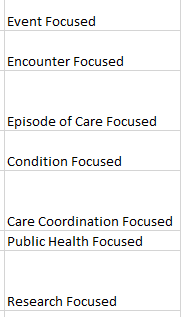 CareTeam Category 
Value Set
Organizer design options 
also under consideration
In entries within other sections of C-CDA Documents
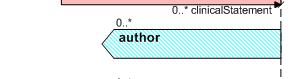 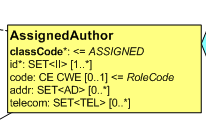 Value Set B will be
Used here.
Value Set A will be
Used here.
functionCode
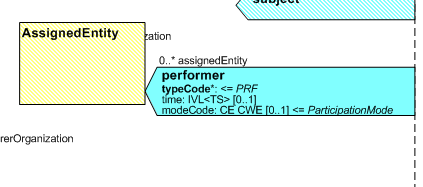 code
sdtc:functionCode
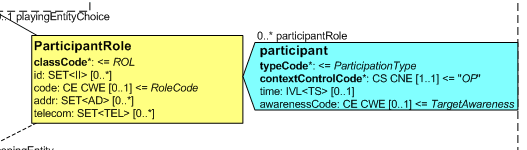 sdtc:functionCode